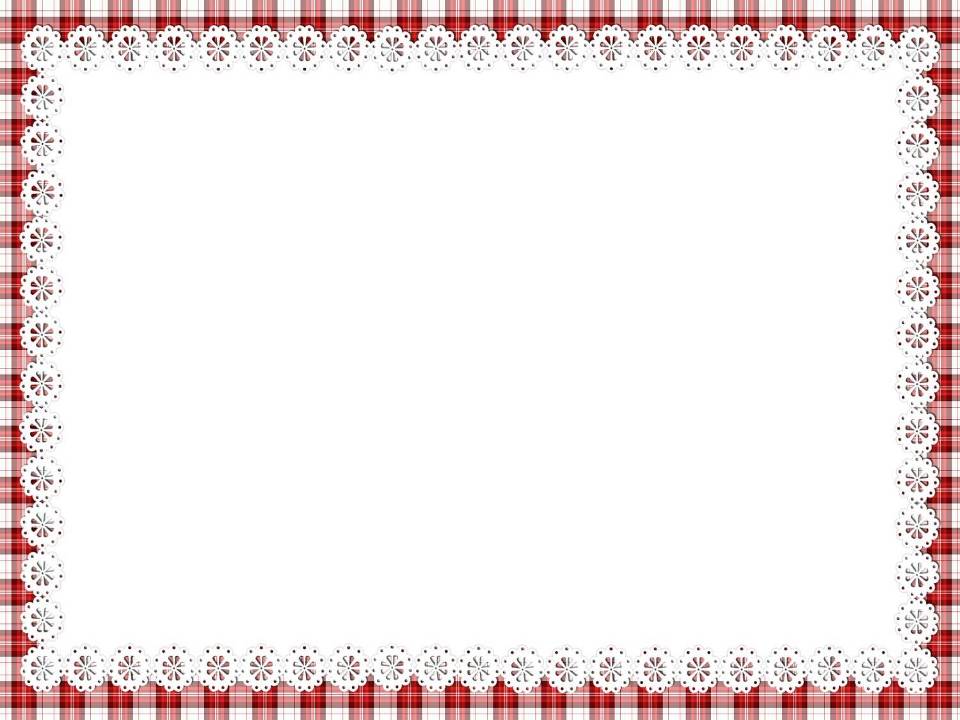 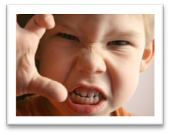 Возраст самостоятельности
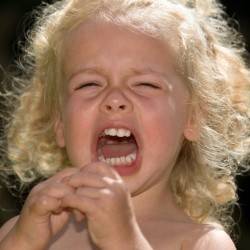 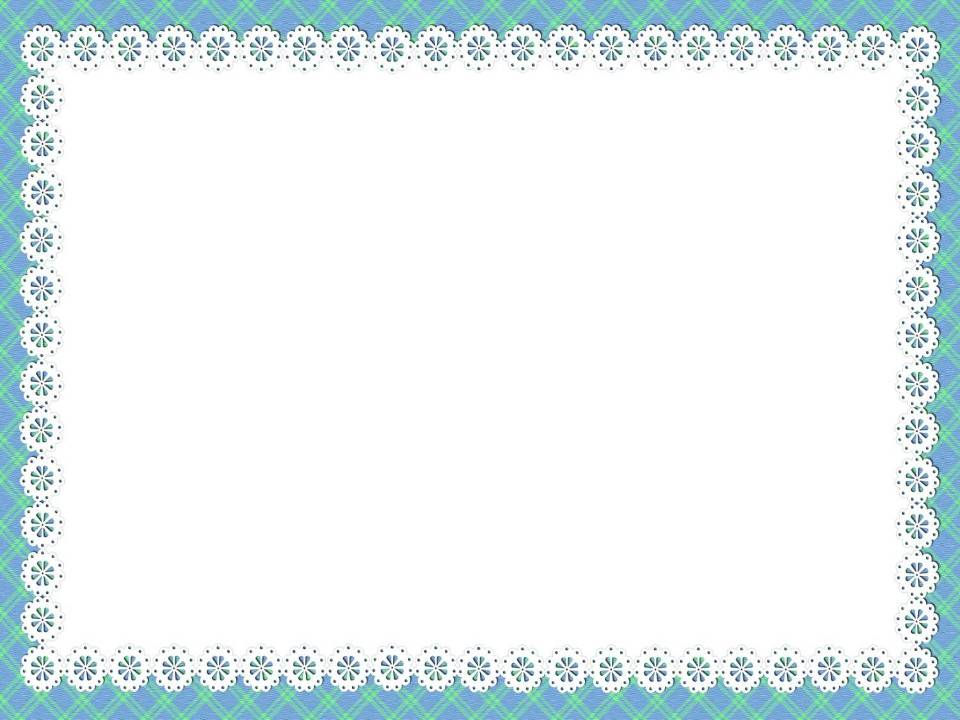 Кризис трех лет 
 один из самых ярких по проявлениям кризисов детства, нередко застающий родителей врасплох.
Любой кризис  - это внутреннее противоречие между «хочу» и «могу».
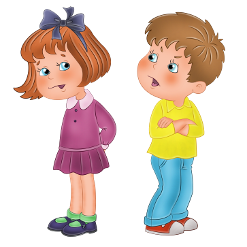 Внутренний конфликт
многие желания ребенка не
соответствуют  его реальным возможностям
Внешний конфликт
Ребенок сталкивается с постоянной опекой взрослых
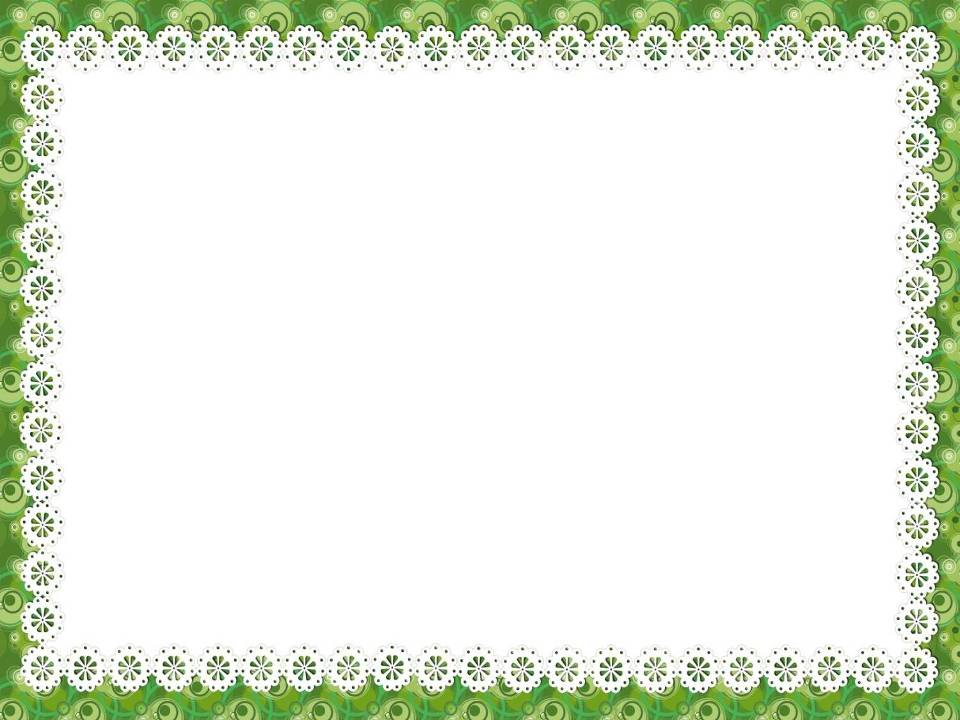 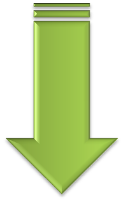 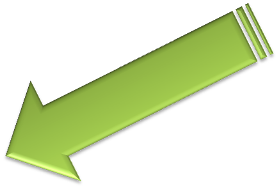 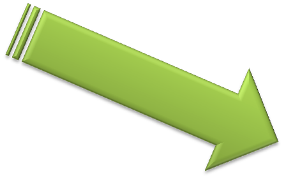 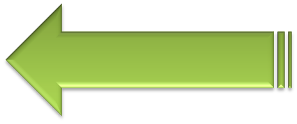 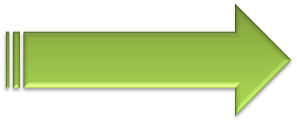 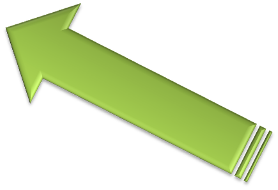 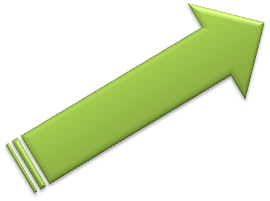 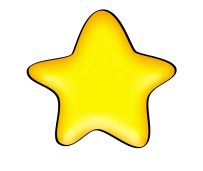 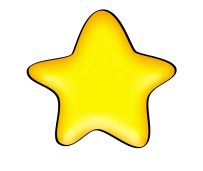 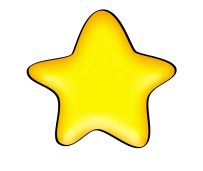 Своеволие
Протест, бунт
Строптивость
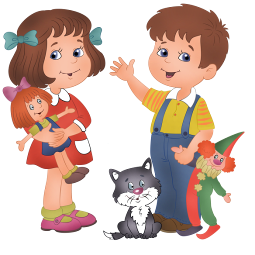 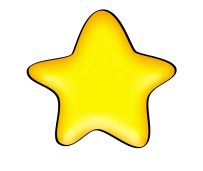 Обесценивание
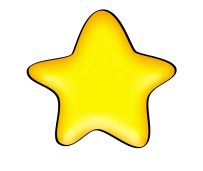 Упрямство
Временные рамки
2, 5 – 3, 5 года
Деспотизм, ревность
Негативизм
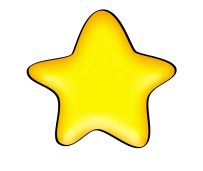 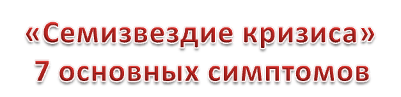 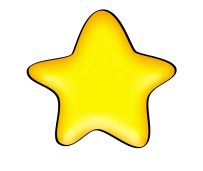 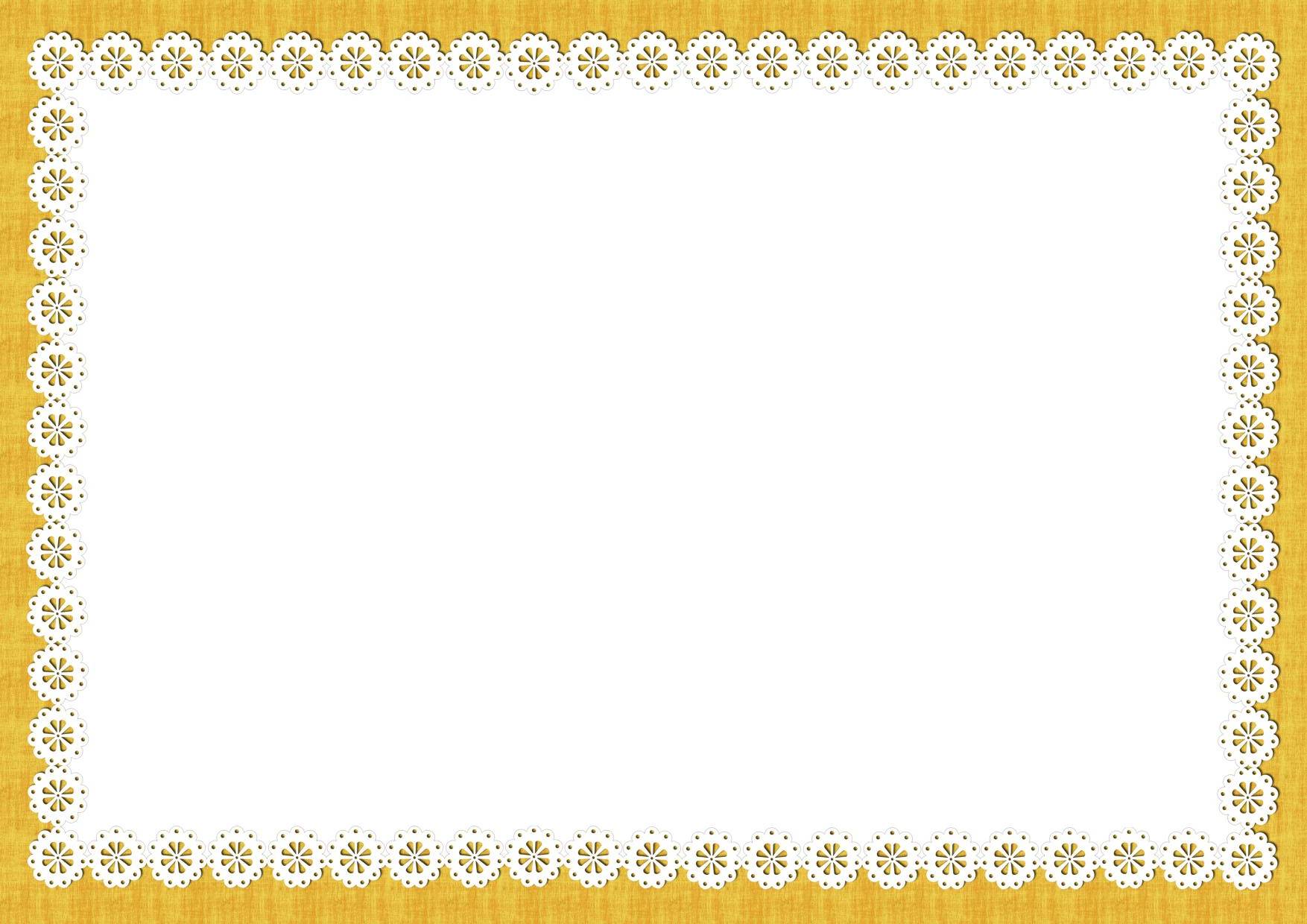 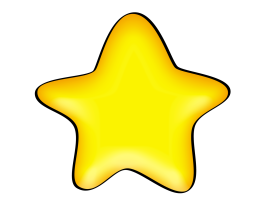 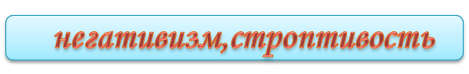 1,2
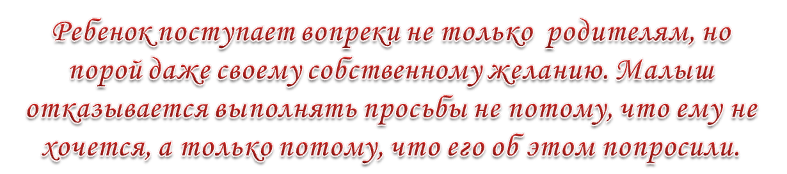 Что делать?
Например, вместо вопроса, «Ты будешь кушать?»,
задайте вопрос: «Ты будешь кушать гречневую кашу или рисовую?»
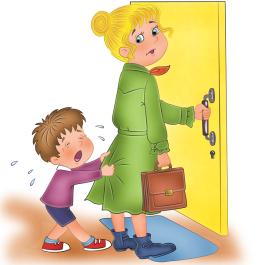 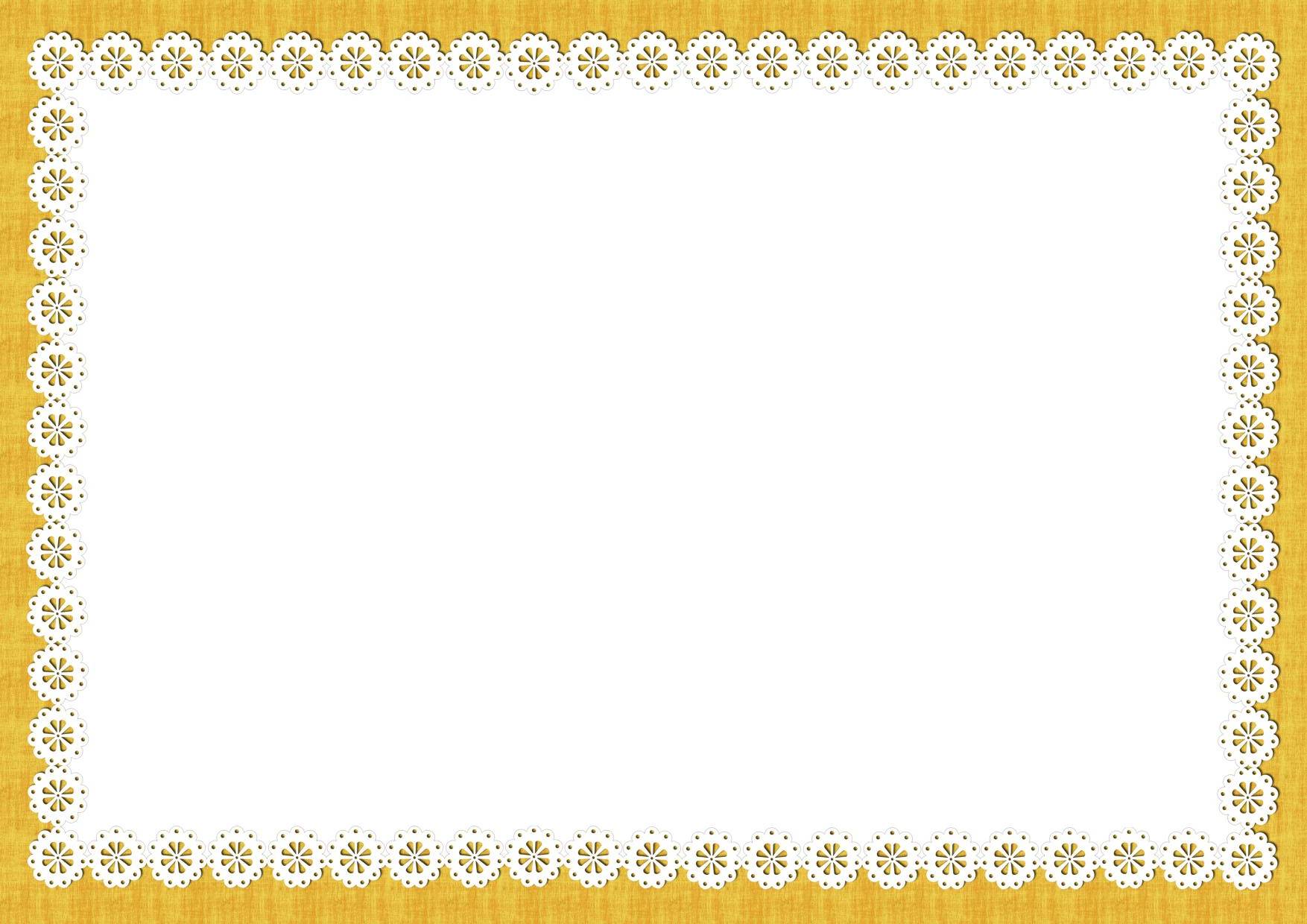 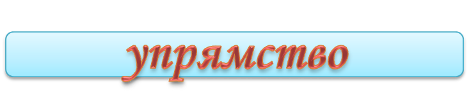 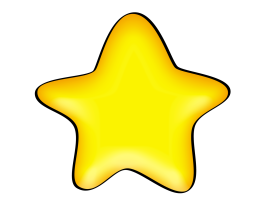 3
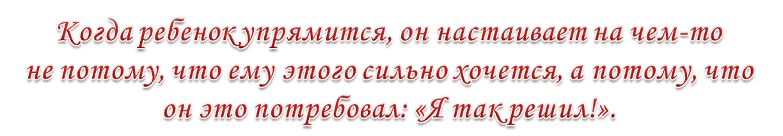 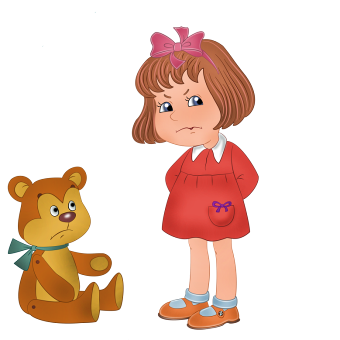 Что делать?
Просто подождите несколько минут.
Малыш сам созреет, и сам примет
решение .
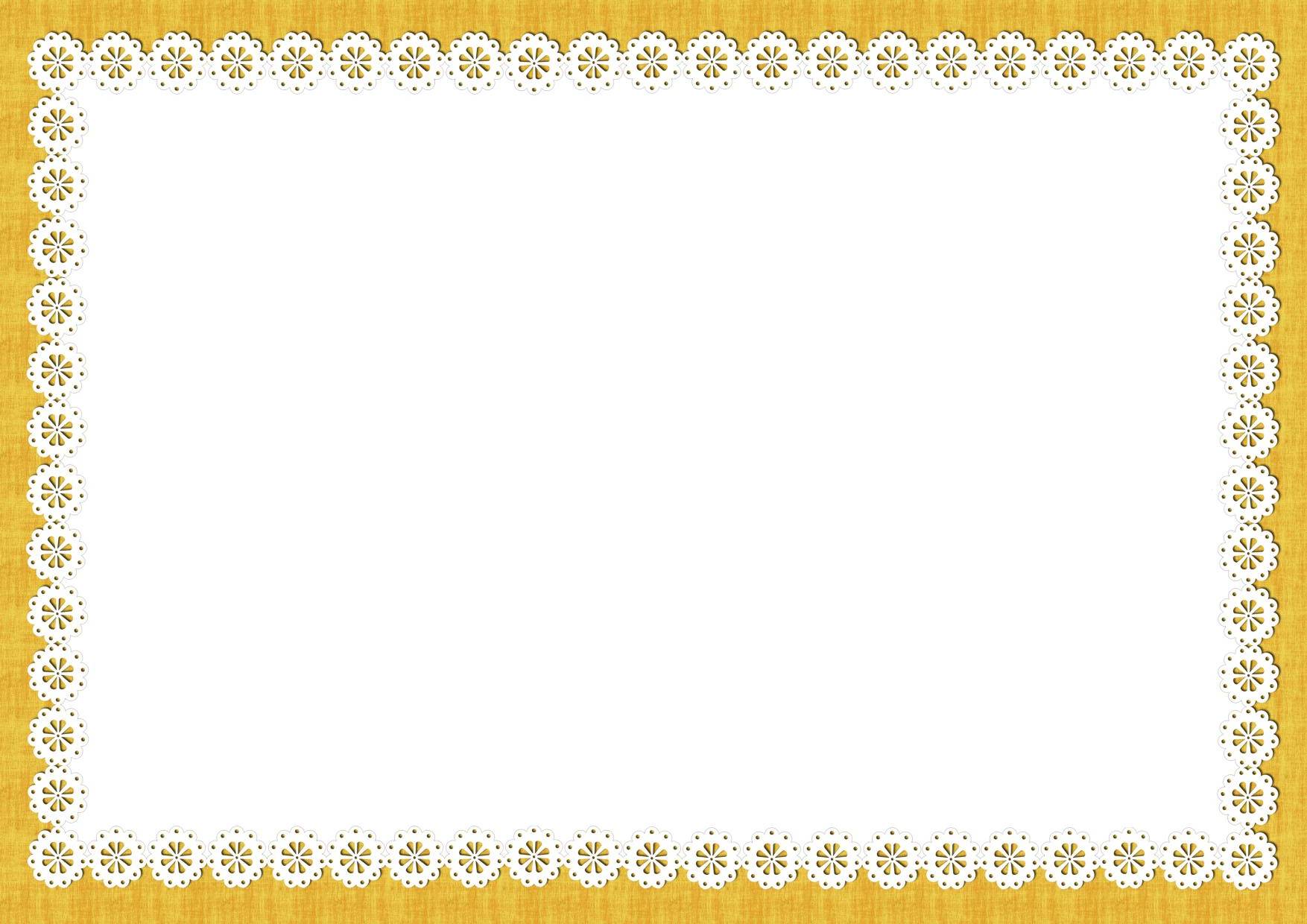 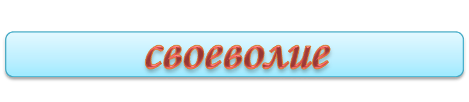 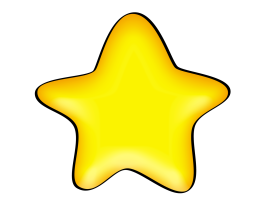 4
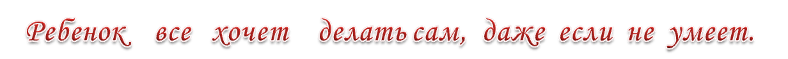 Что делать?
Позвольте малышу попробовать сделать все самому, даже если вы знаете, что это ему не по силам. Опыт – сын ошибок трудных. Но если у крохи что-то получилось, обязательно похвалите его, объясните, что именно он сделал хорошо, и подчеркните, какой он стал большой и самостоятельный. Такое признание успехов поднимает самооценку, придает уверенности в силах.
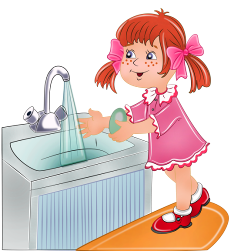 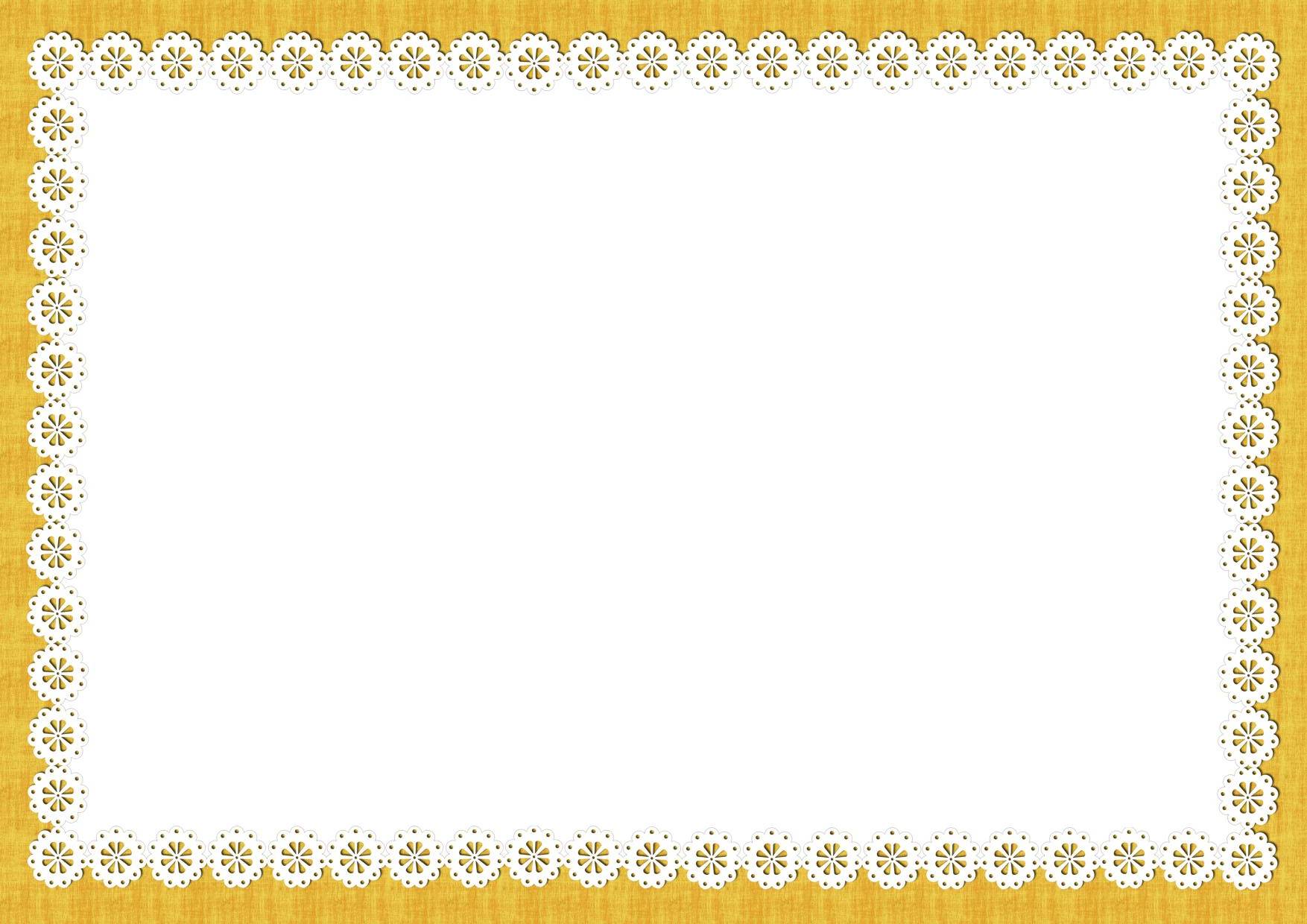 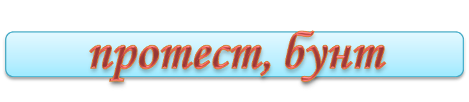 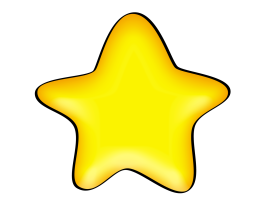 5
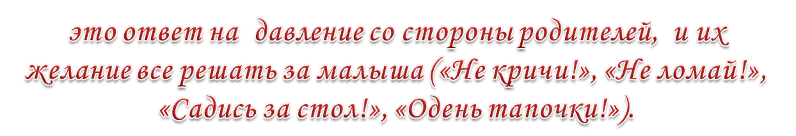 Что делать?
Если малыш заходится в истерике, спокойно переждите ее, и только потом объясните, как «правильно» себя вести и почему. Что-либо объяснять во время истерики бесполезно.
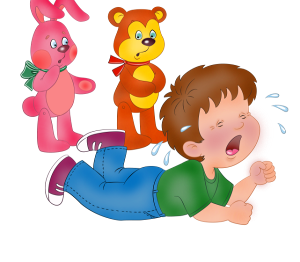 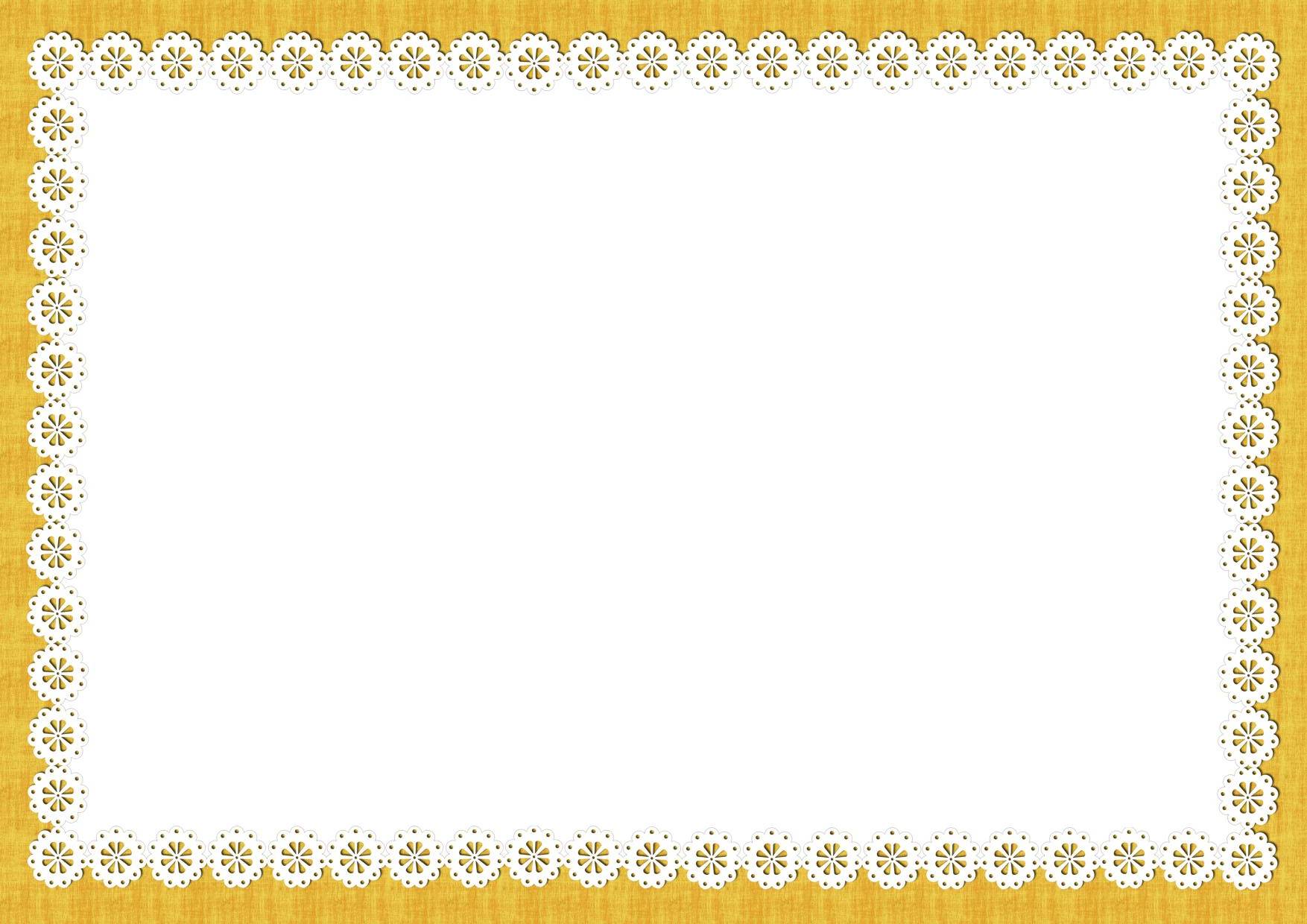 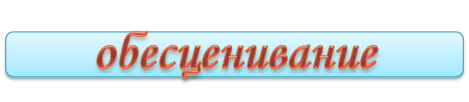 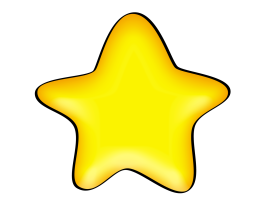 6
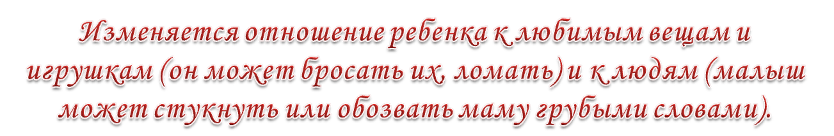 Что делать?
Направляйте энергию ребенка в мирное русло.
  Например, если малыш рвет книжку, предложите   ему рвать старые журналы. Подключите свою  фантазию, обыграйте неприятный момент с  использованием игрушек.
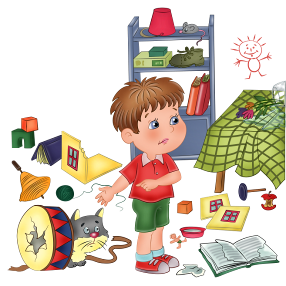 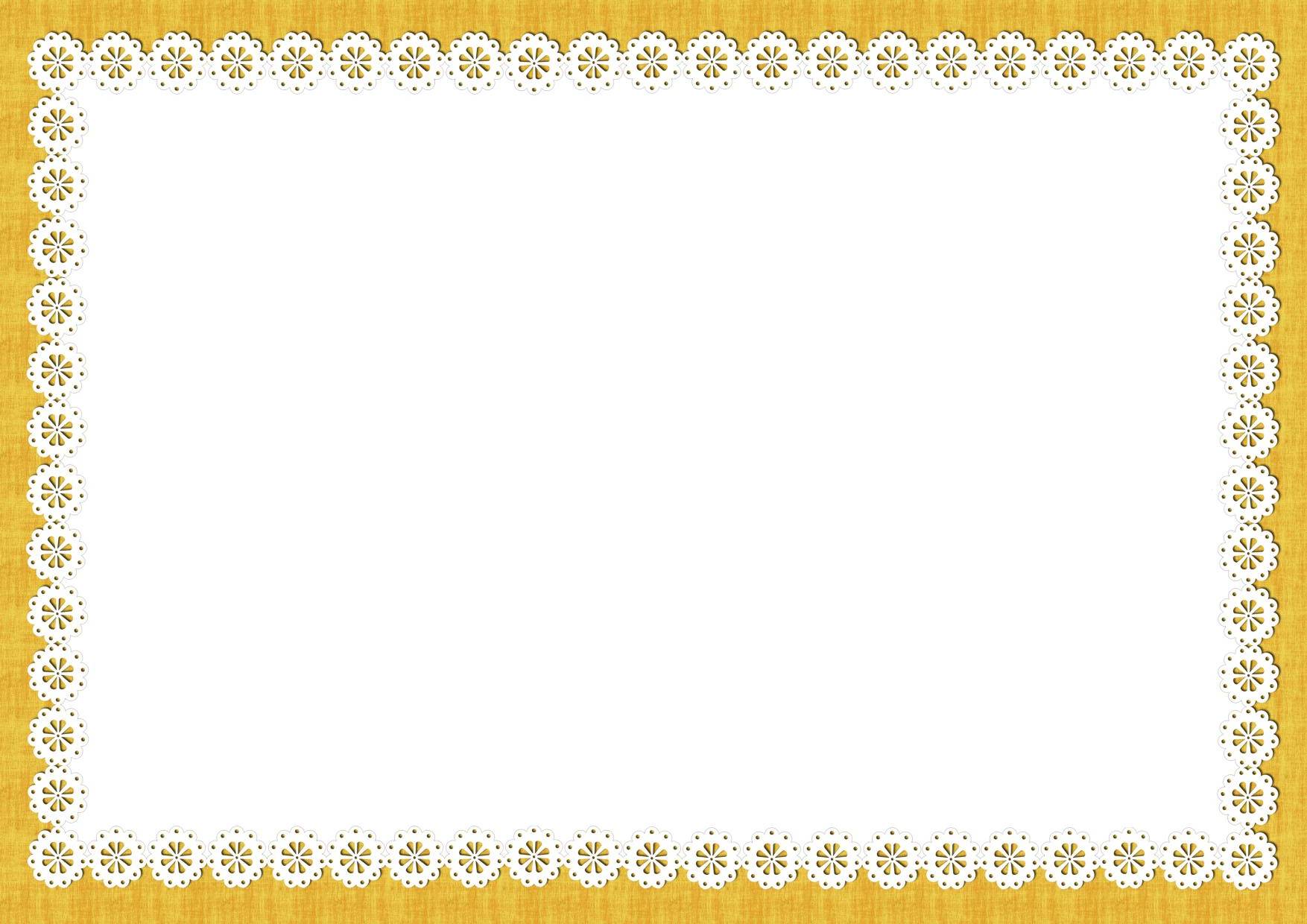 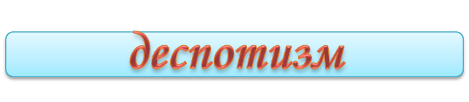 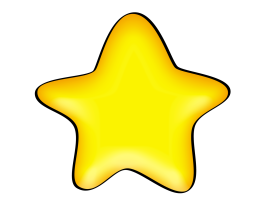 7
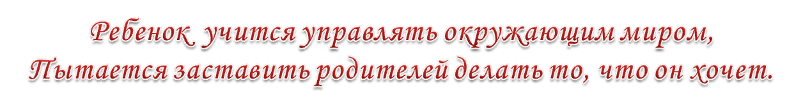 Что делать?
Уступайте ребенку в «мелочах». Но в том, что касается здоровья и безопасности самого ребенка и других людей – будьте непреклонны.
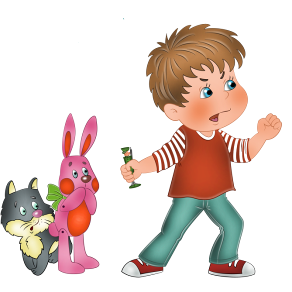 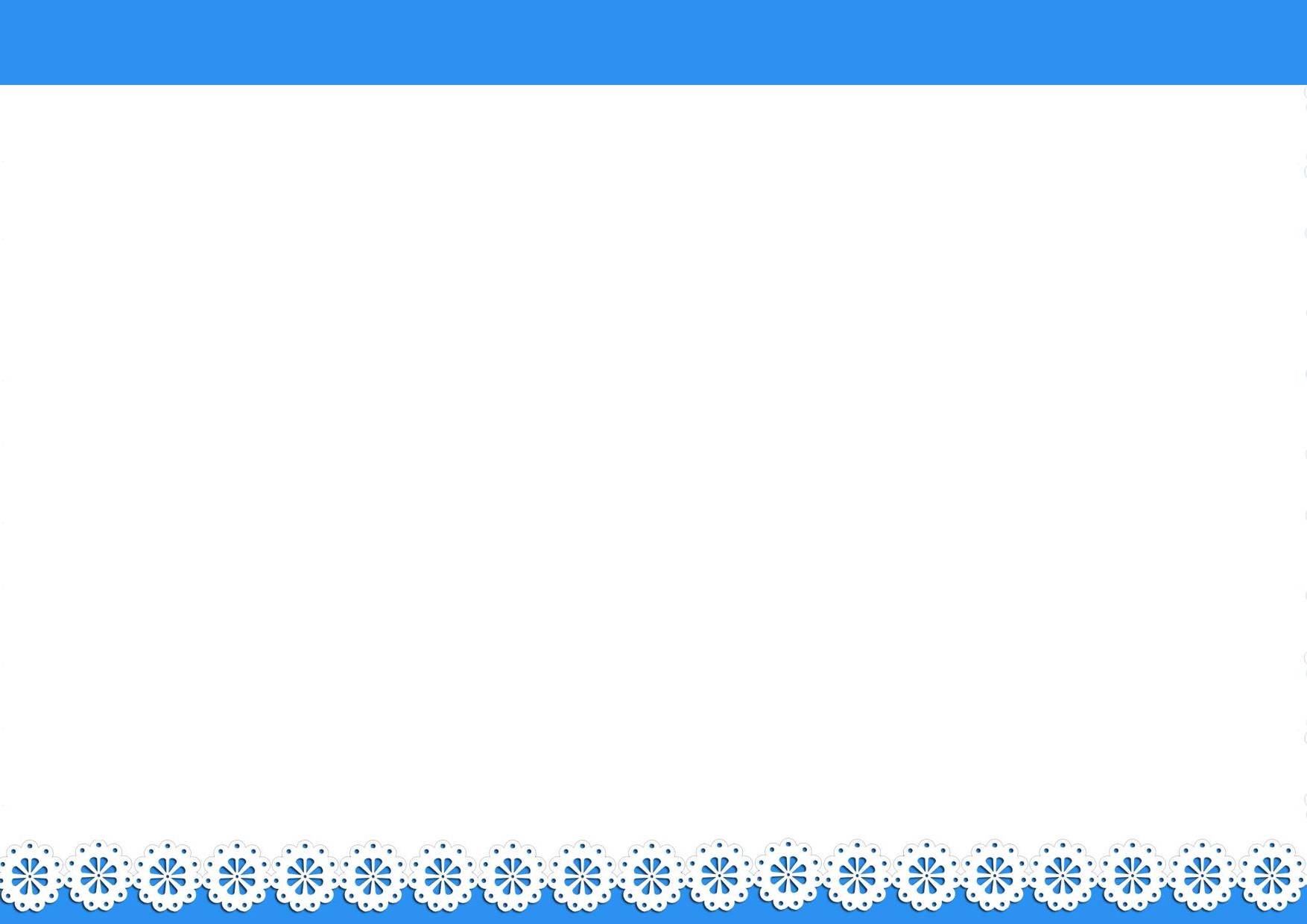 Что делать родителям?
Сменить тактику и стратегию общения с ребенком: пора признать, что он взрослый (ну почти!), уважать его мнение и стремление к самостоятельности.
Постоянно предлагать выбор
 (либо иллюзию выбора - такая вот хитрость во благо всем).
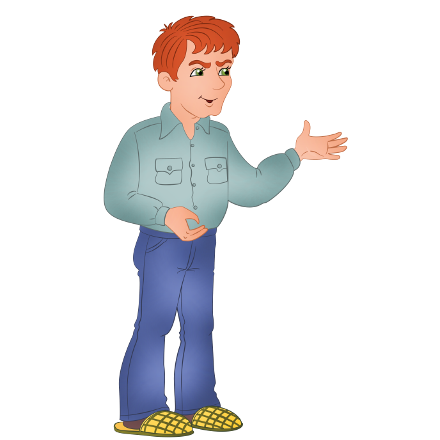 Не заставлять, а просить помочь
Помните, что ребенок многие слова и поступки повторяет за Вами, 
поэтому следите за собой .
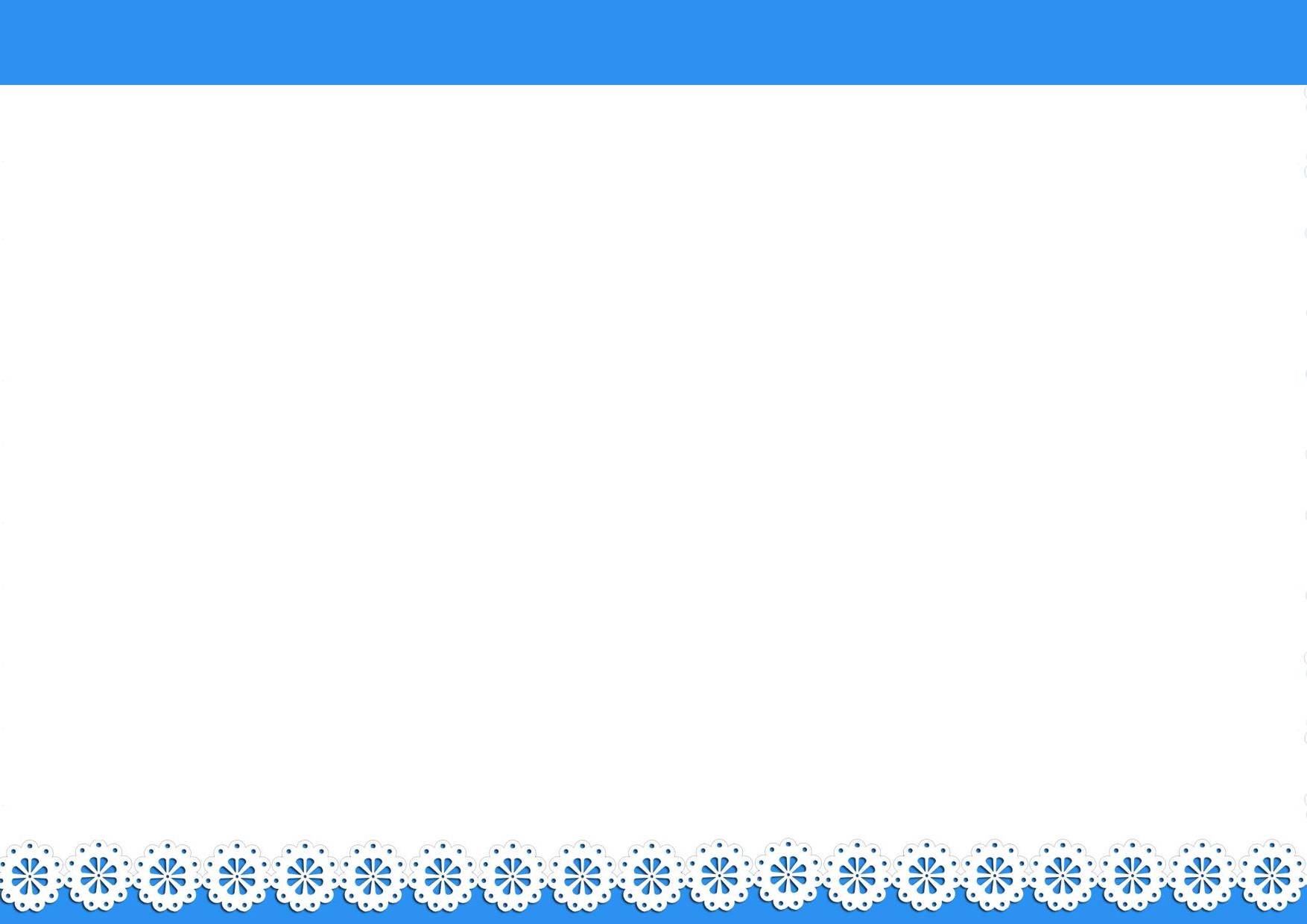 Что делать родителям?
Когда ребенок злится, у него истерика, то бесполезно объяснять, что так делать нехорошо, отложите это до тех пор, когда малыш успокоится. Пока же можно взять его за руку и увести в спокойное безлюдное место.
Для благополучного развития ребенка желательно подчеркивать, какой он уже большой, не «сюсюкаться», не стараться все сделать за малыша. Разговаривайте с ним, как с равным, как  с человеком, мнение которого Вам интересно.
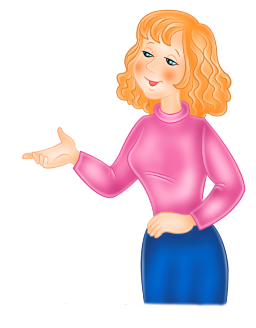 Любите ребенка и показывайте ему,
 что он Вам дорог даже заплаканный, упрямый, капризный.
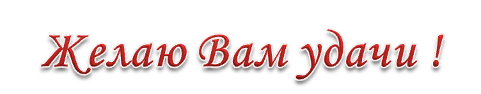